indel
SNP
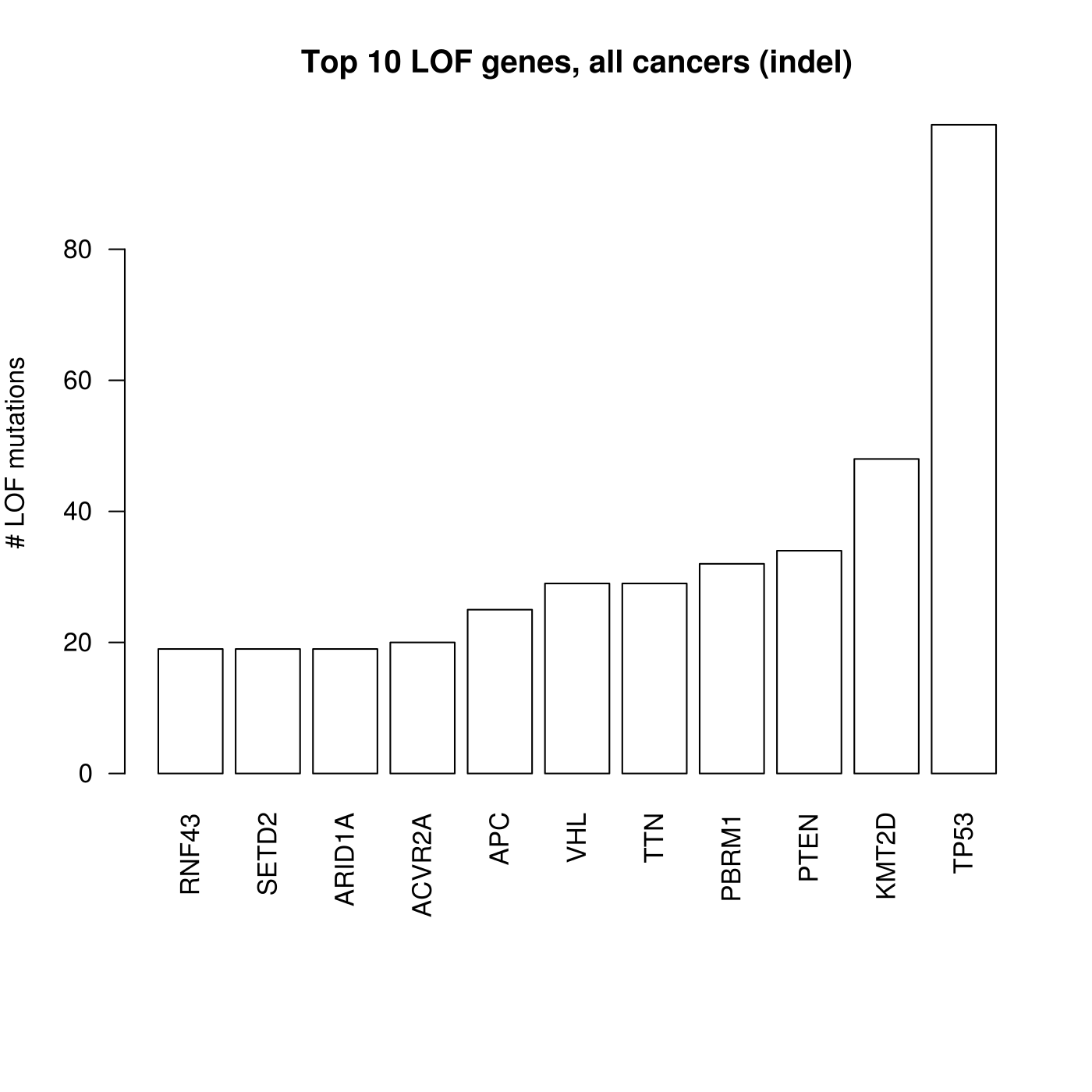 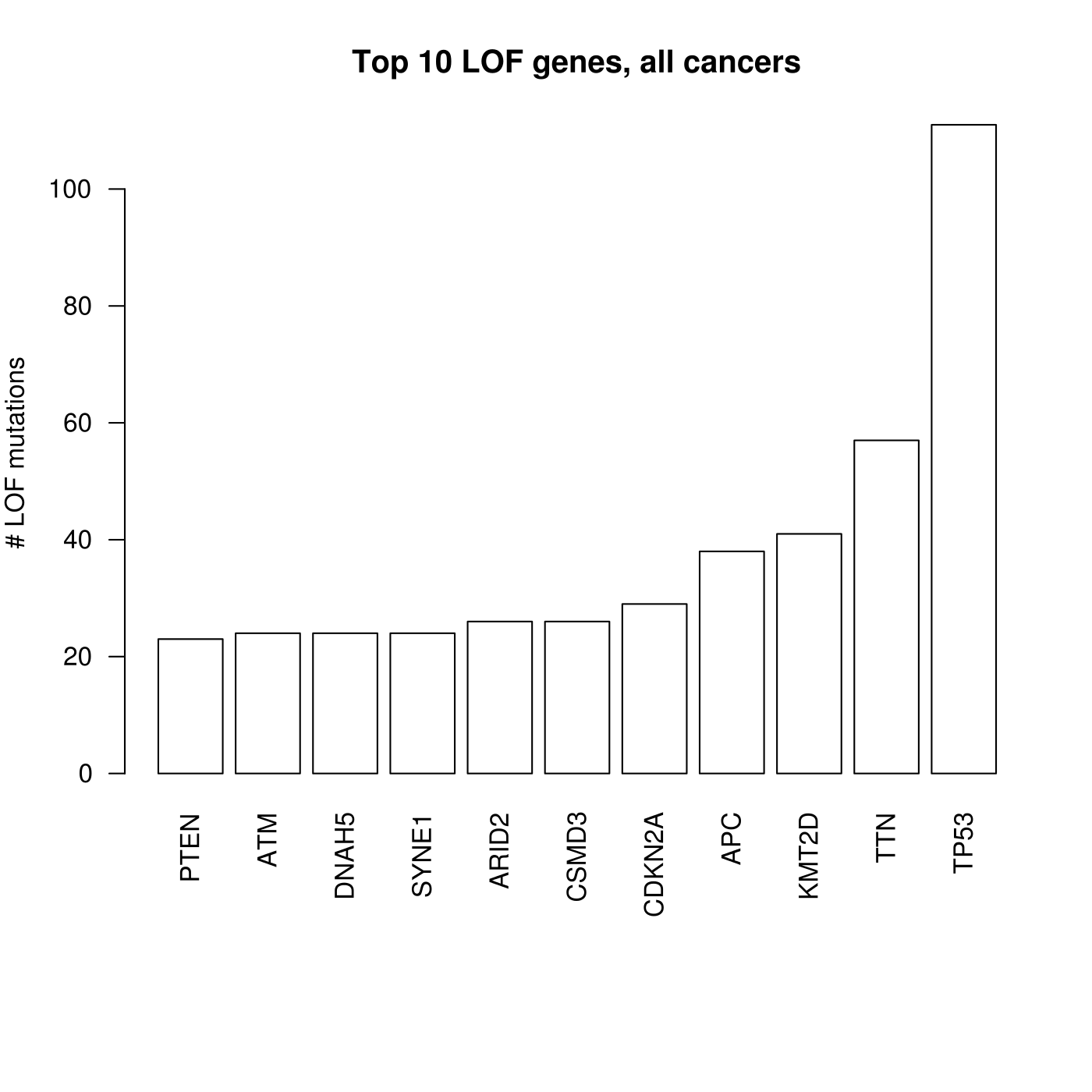 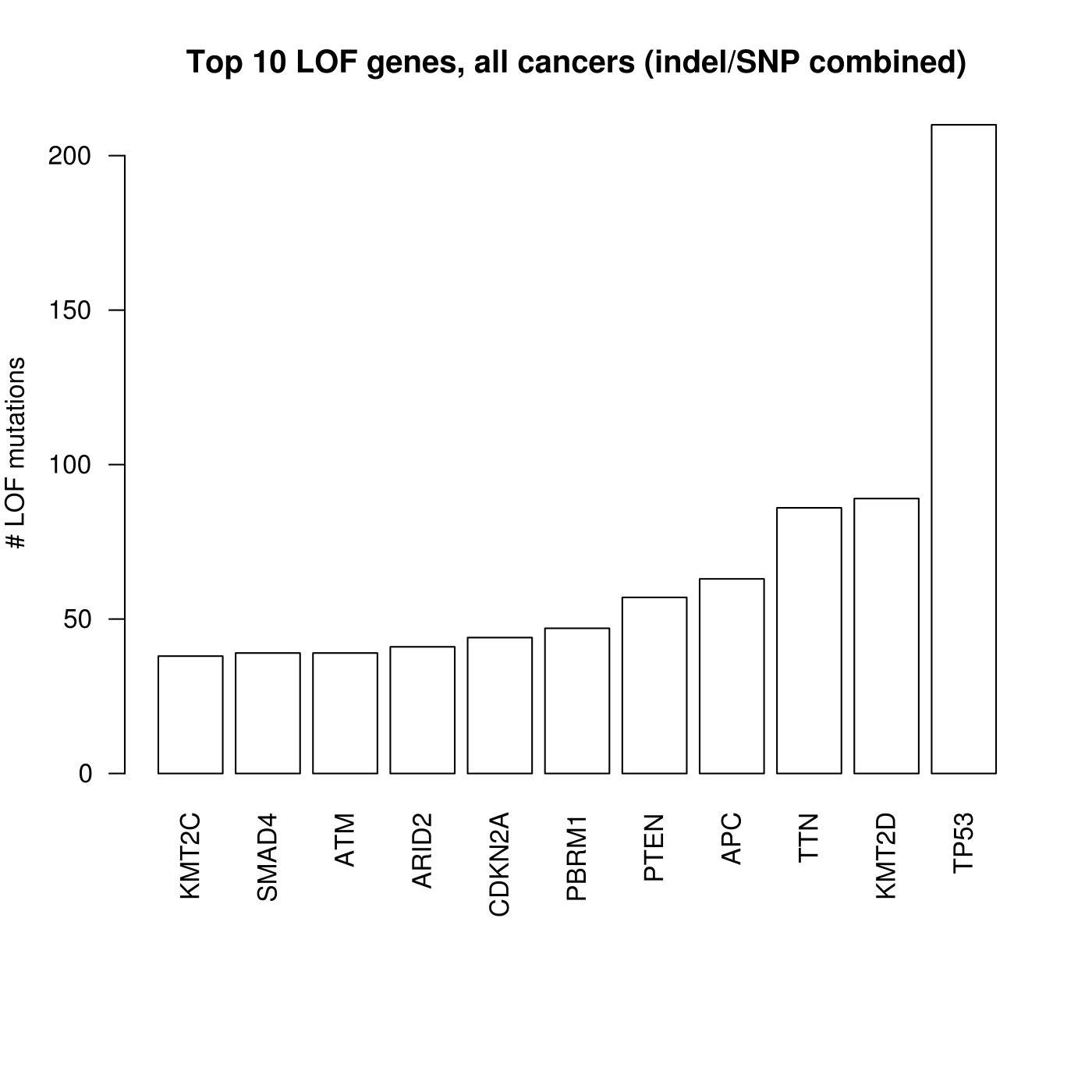 Indel specific genes / SNP specific genes
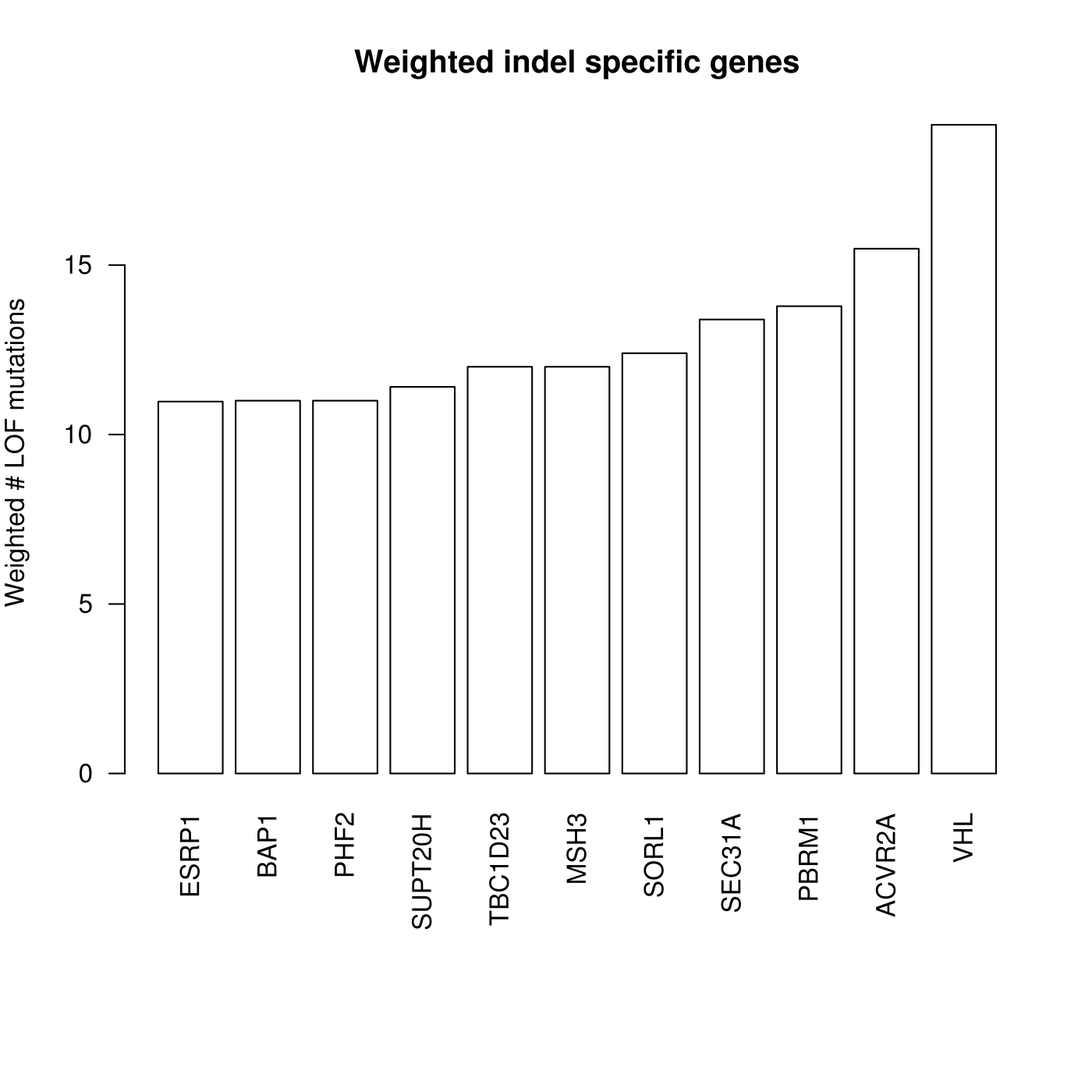 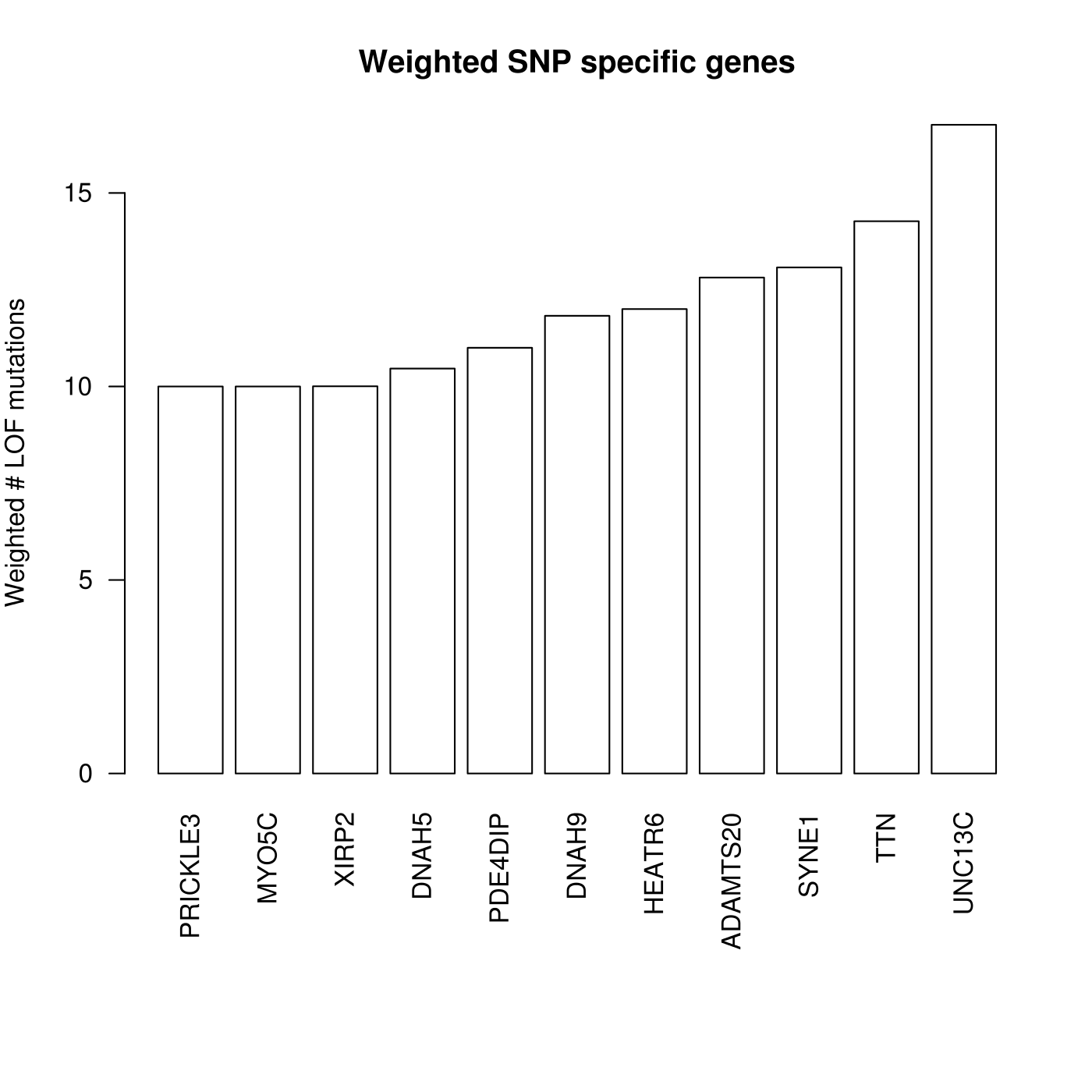 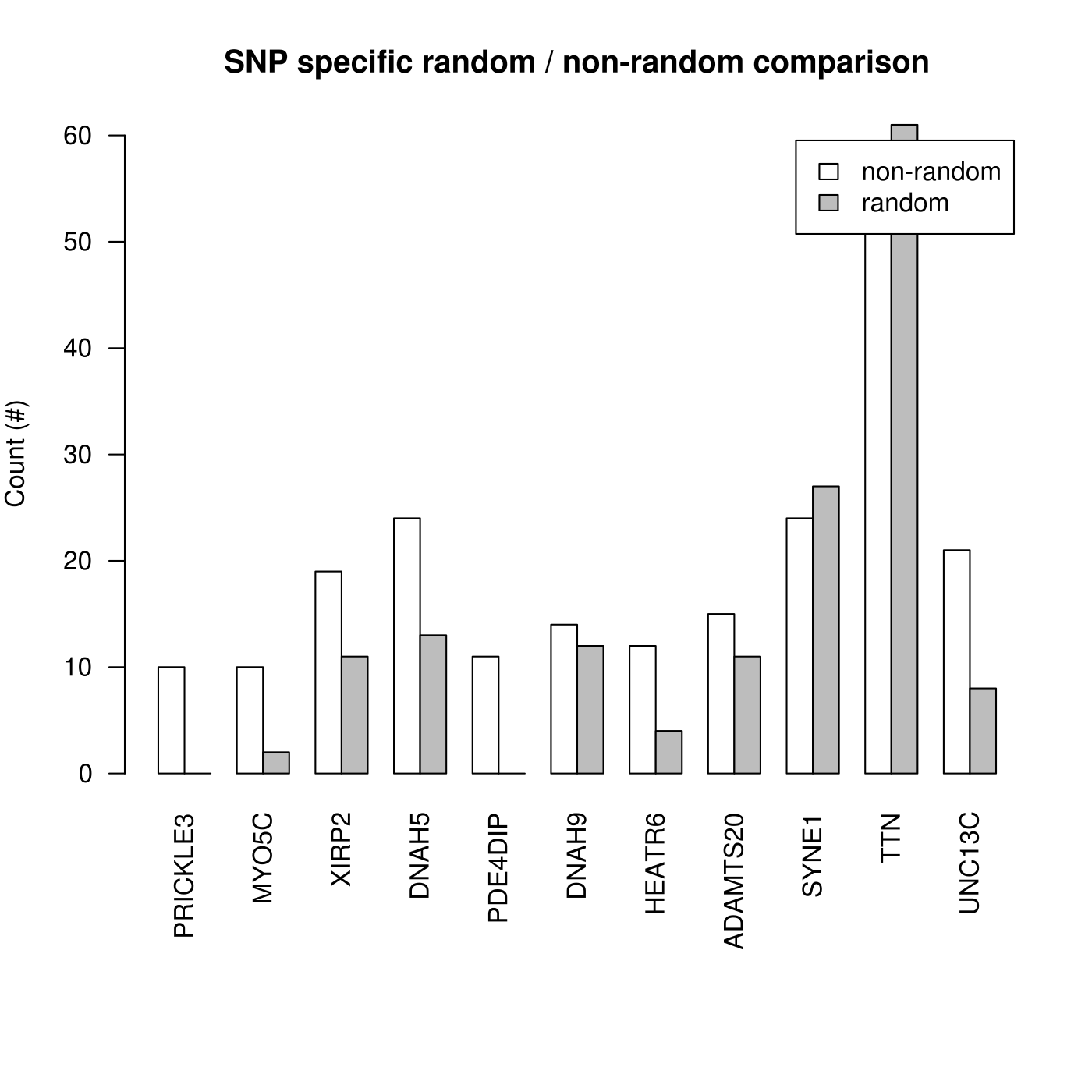 indel
SNP
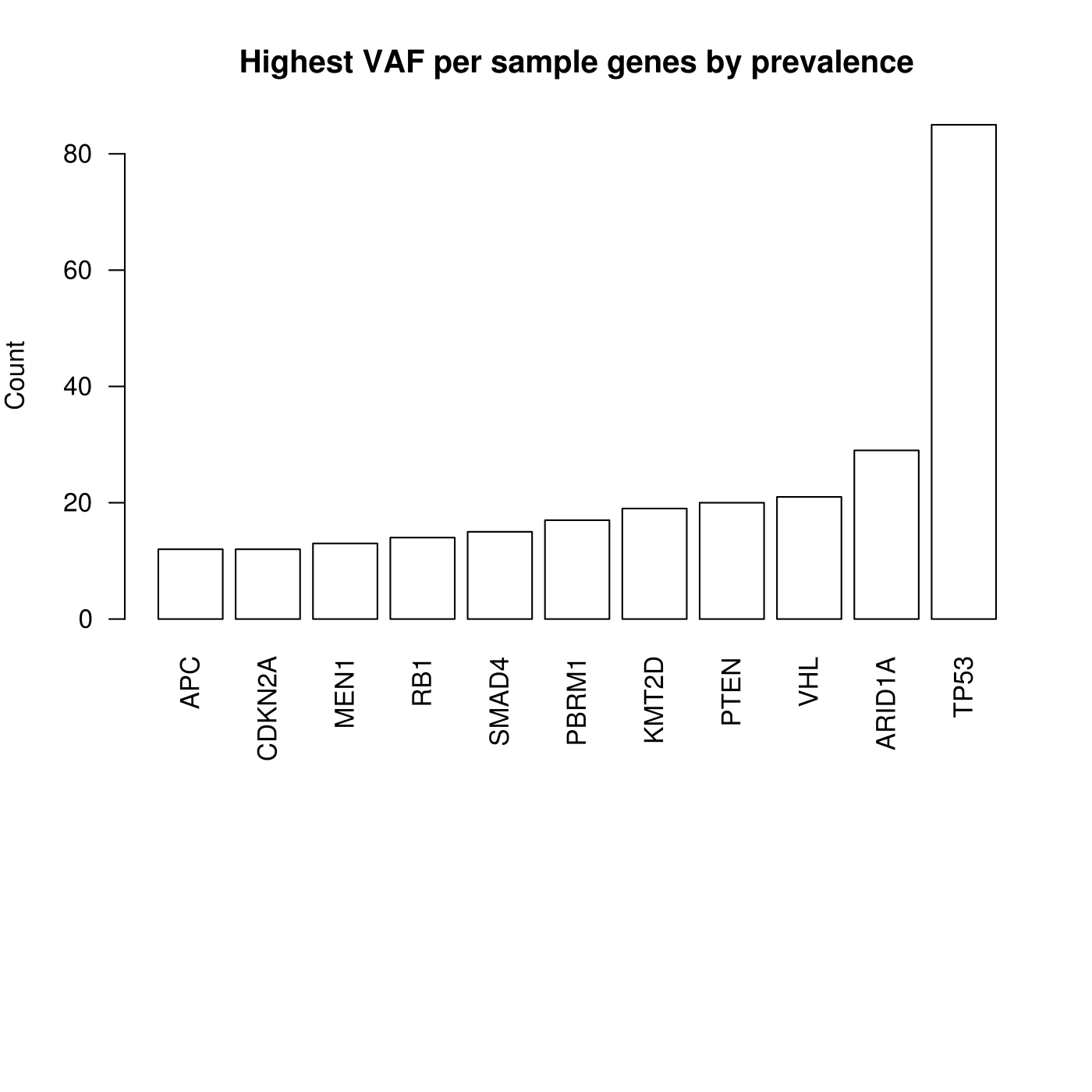 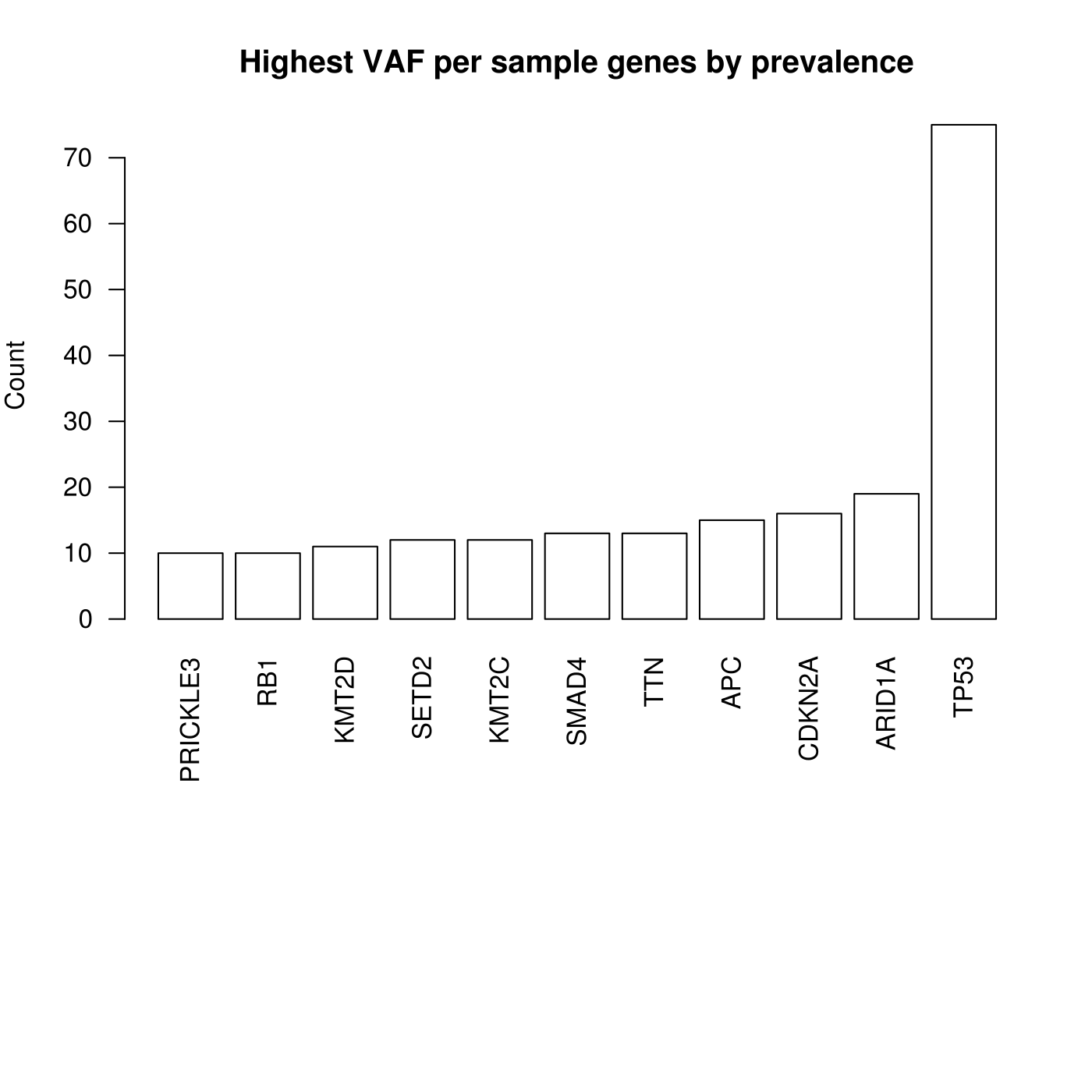 VAF for pLOFs, ordered by mean VAF
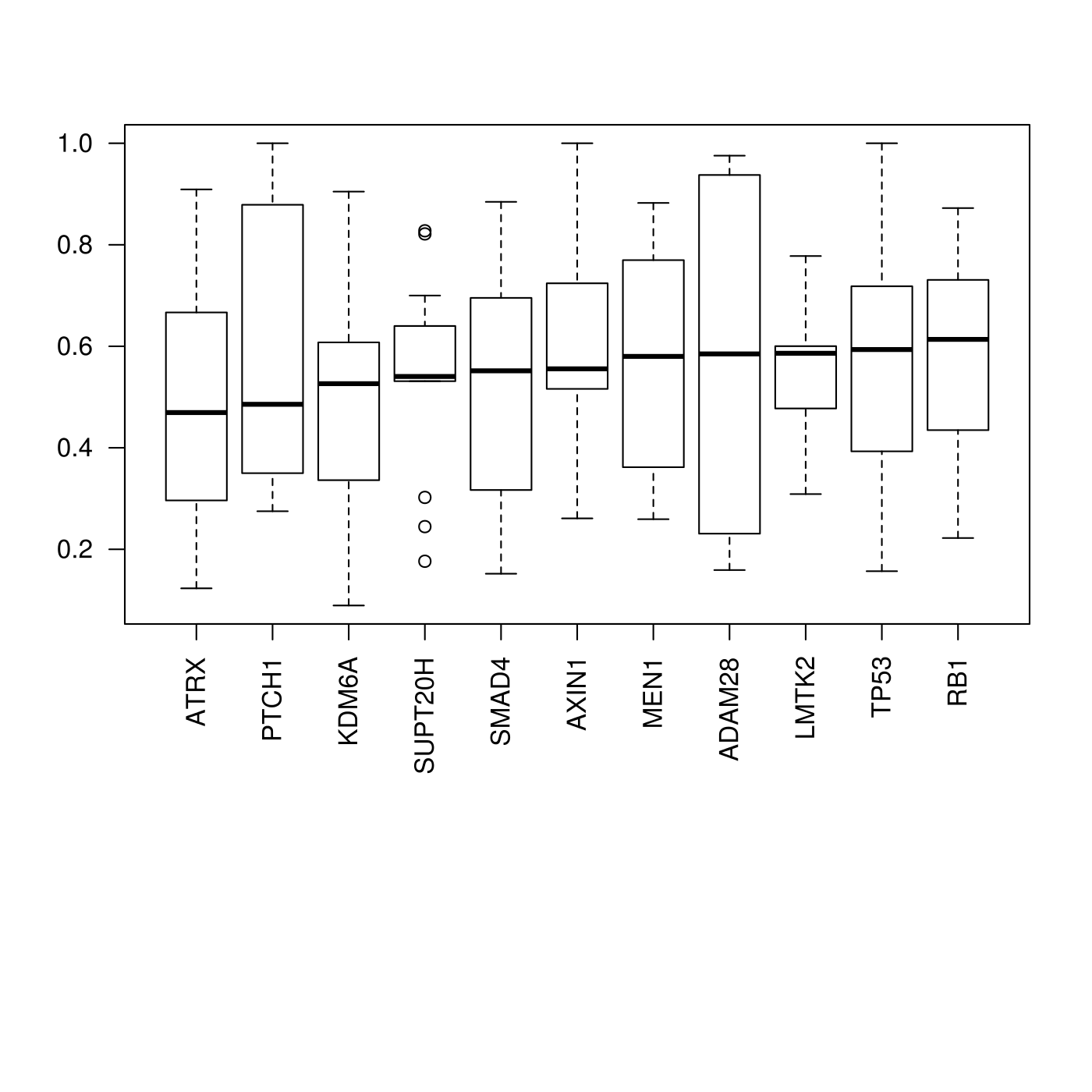 indel
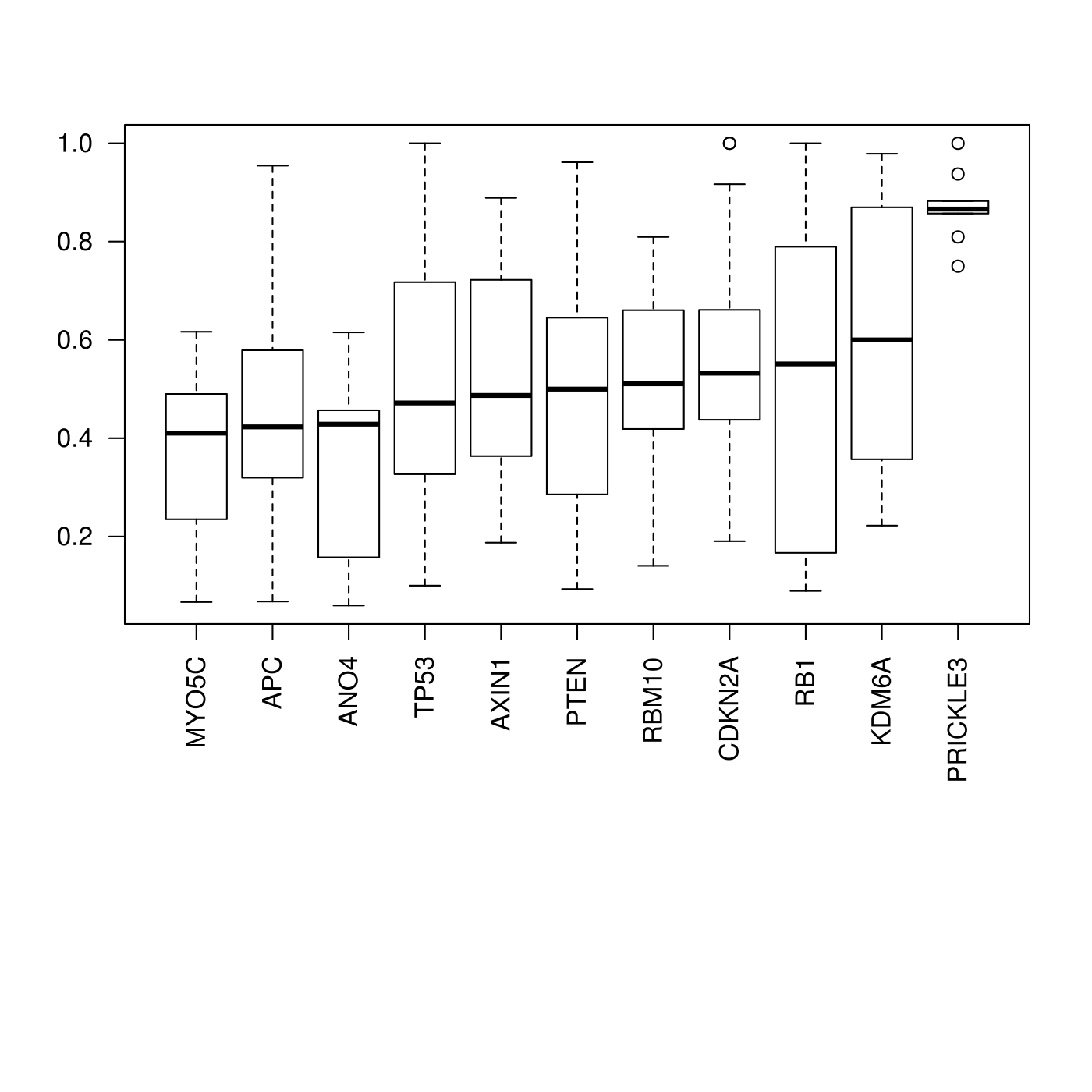 SNP
High pLOF burden samples (indels only)
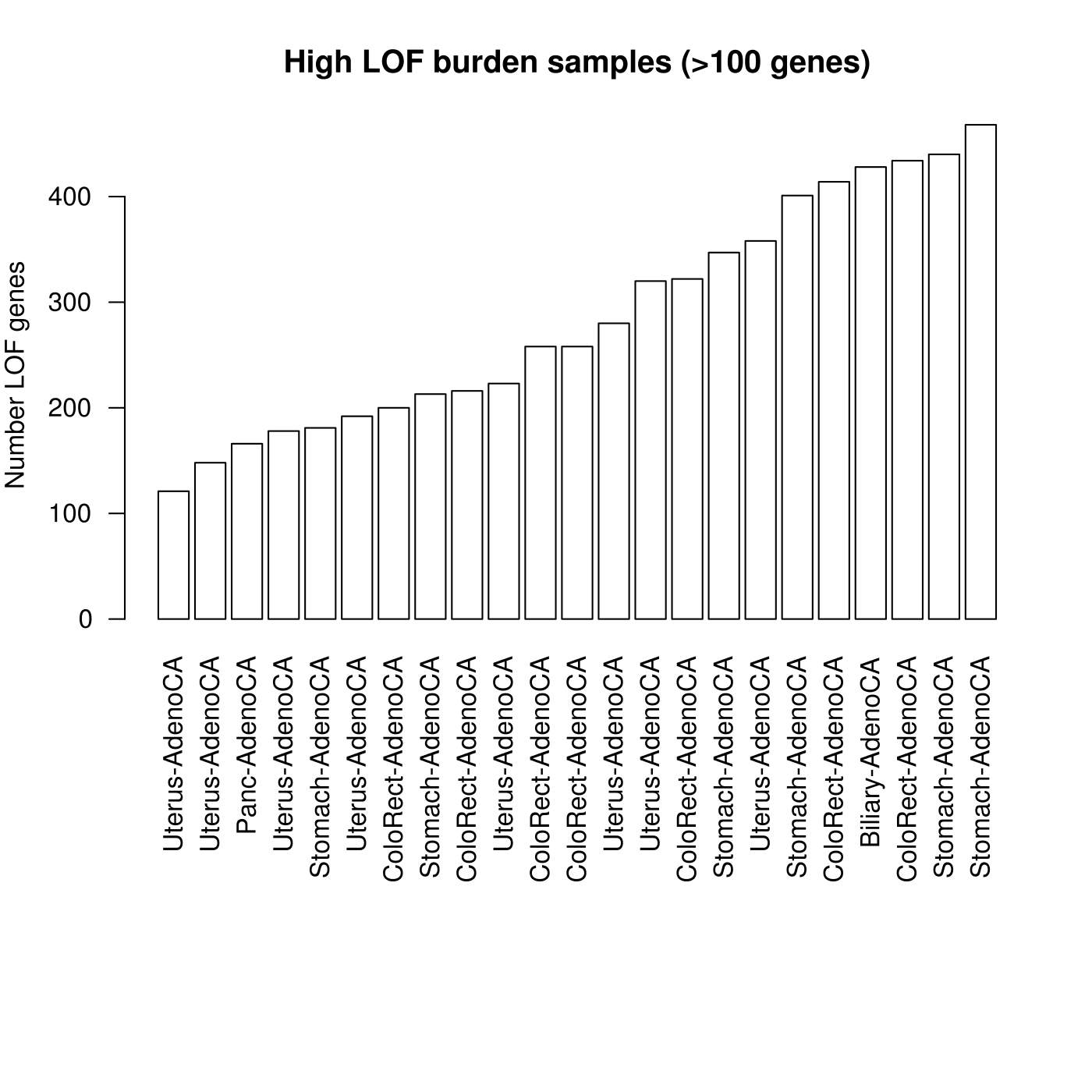 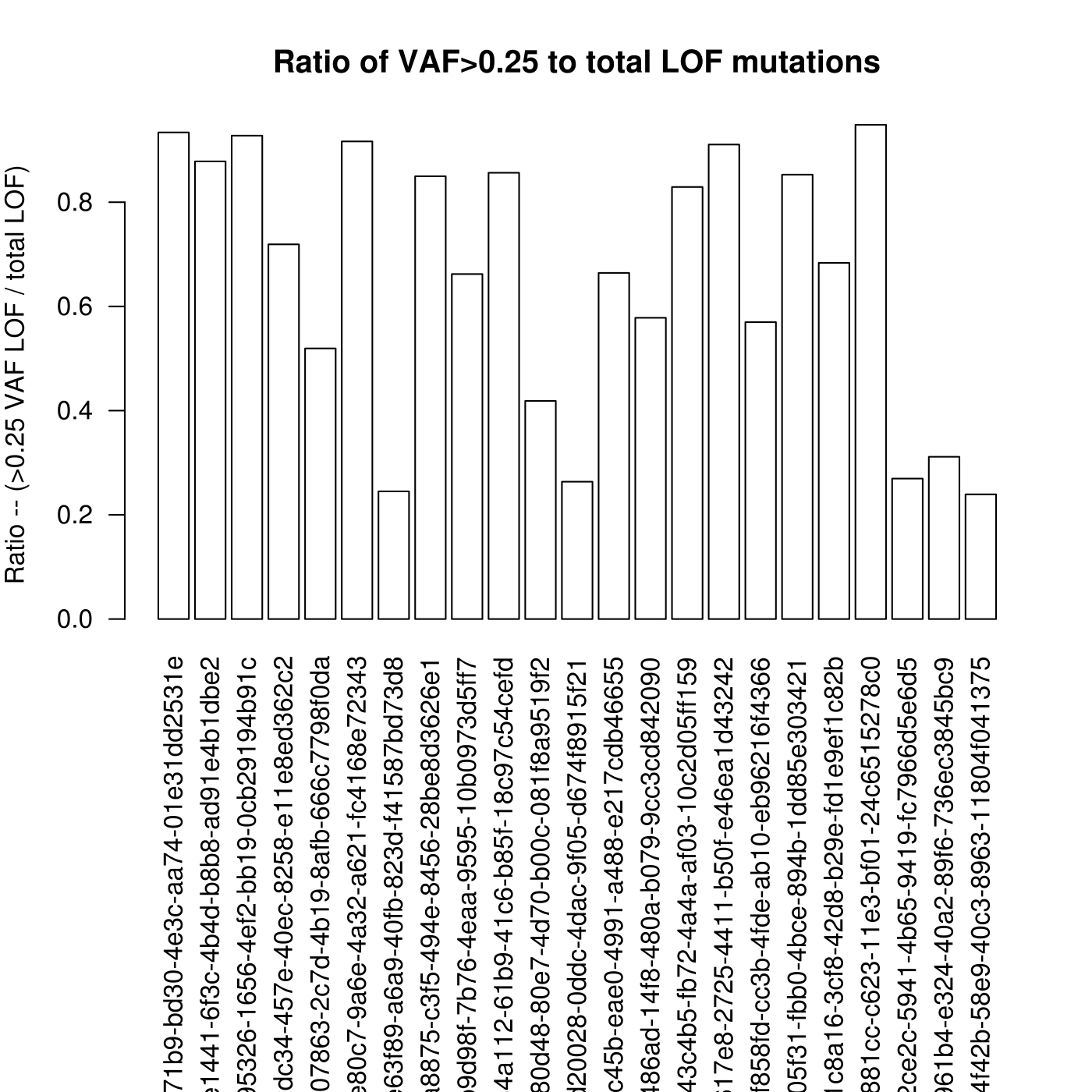 High pLOF burden samples
(indels + SNPs combined)
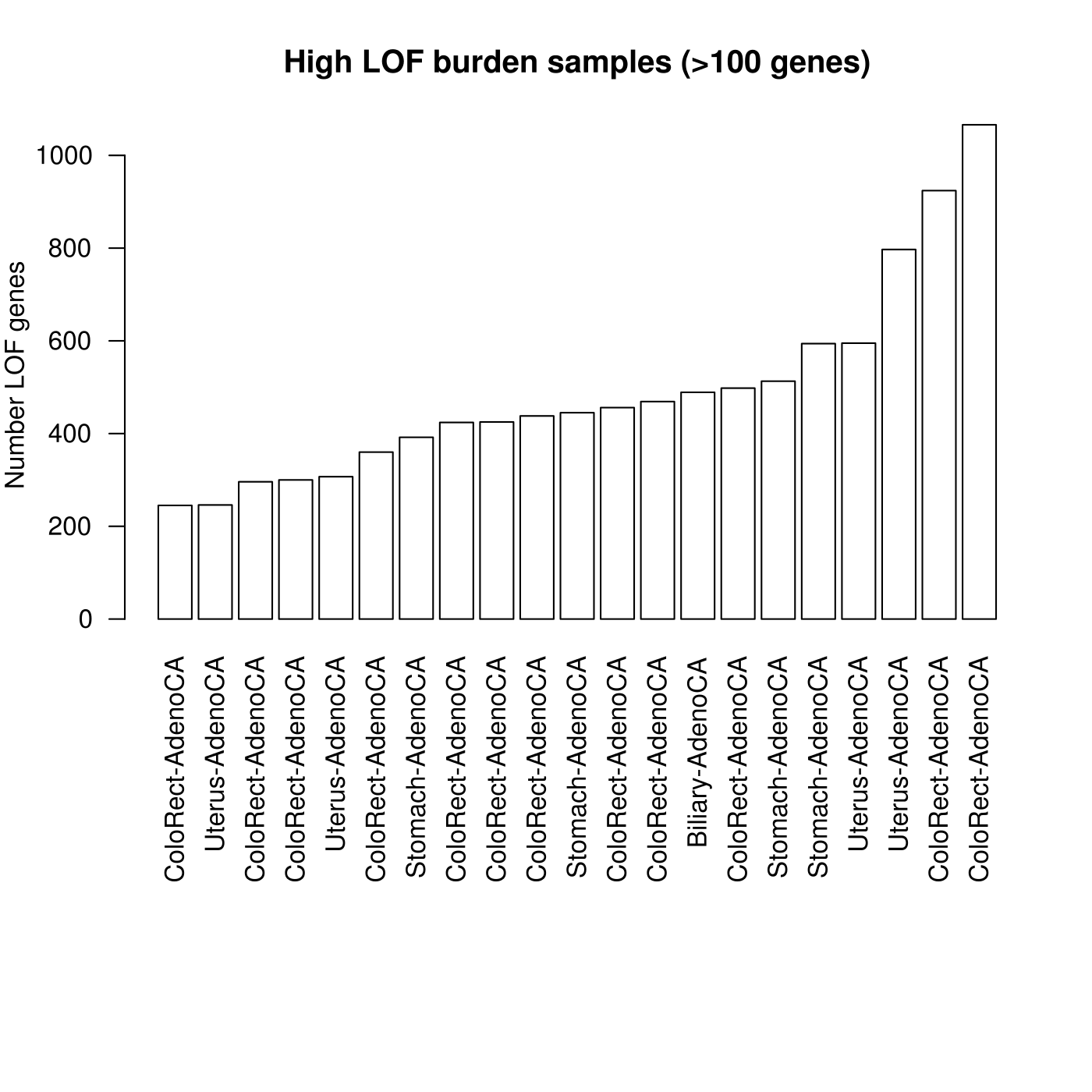 High Mutational Burden Samples
2349 samples with at least 1 pLOF mutation.
457 samples w/ greater 10 pLOFs
47 cancers with > 100 pLOF events.
Greatest has 1066 pLOF genes.
Proportion SNPs vs. indels by sample
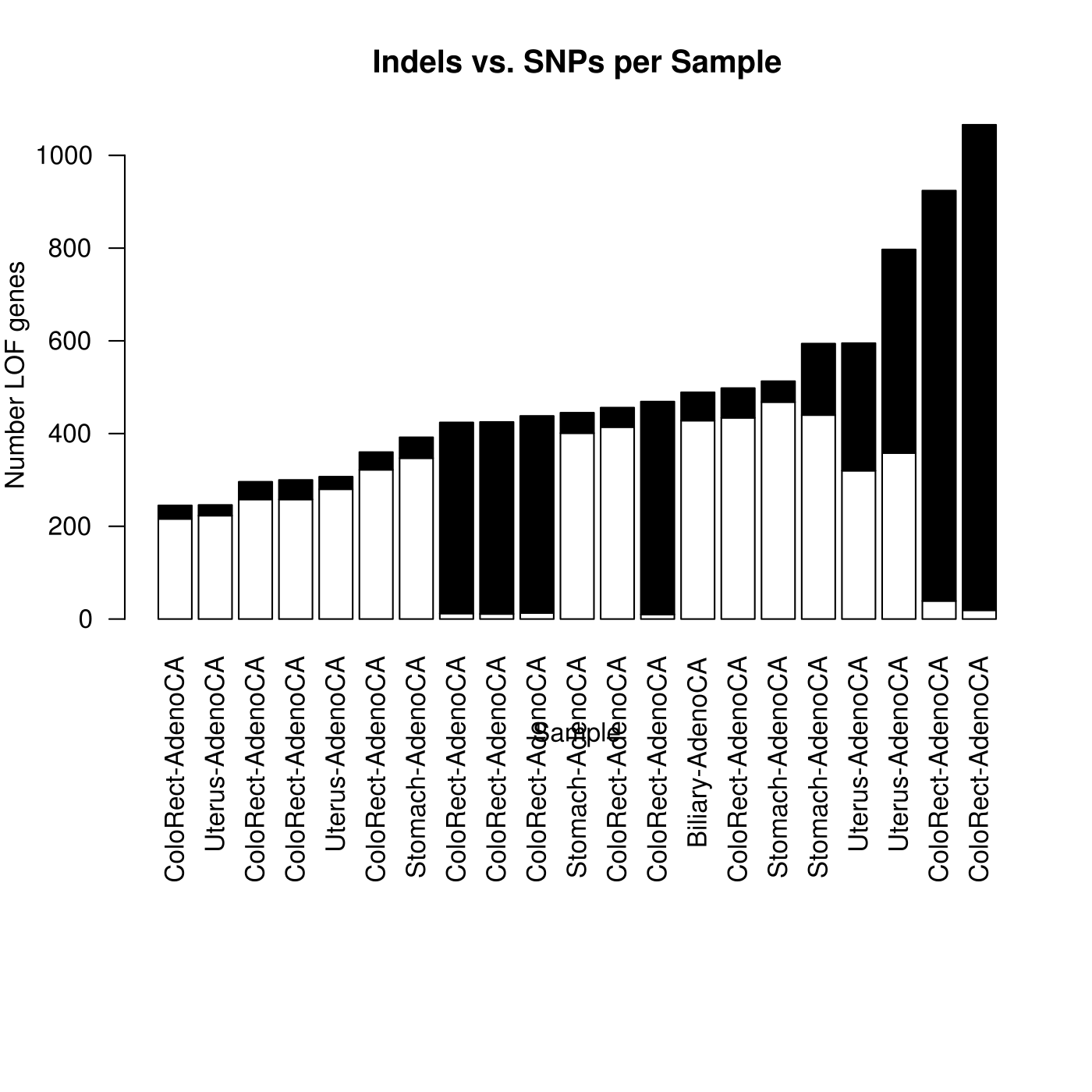 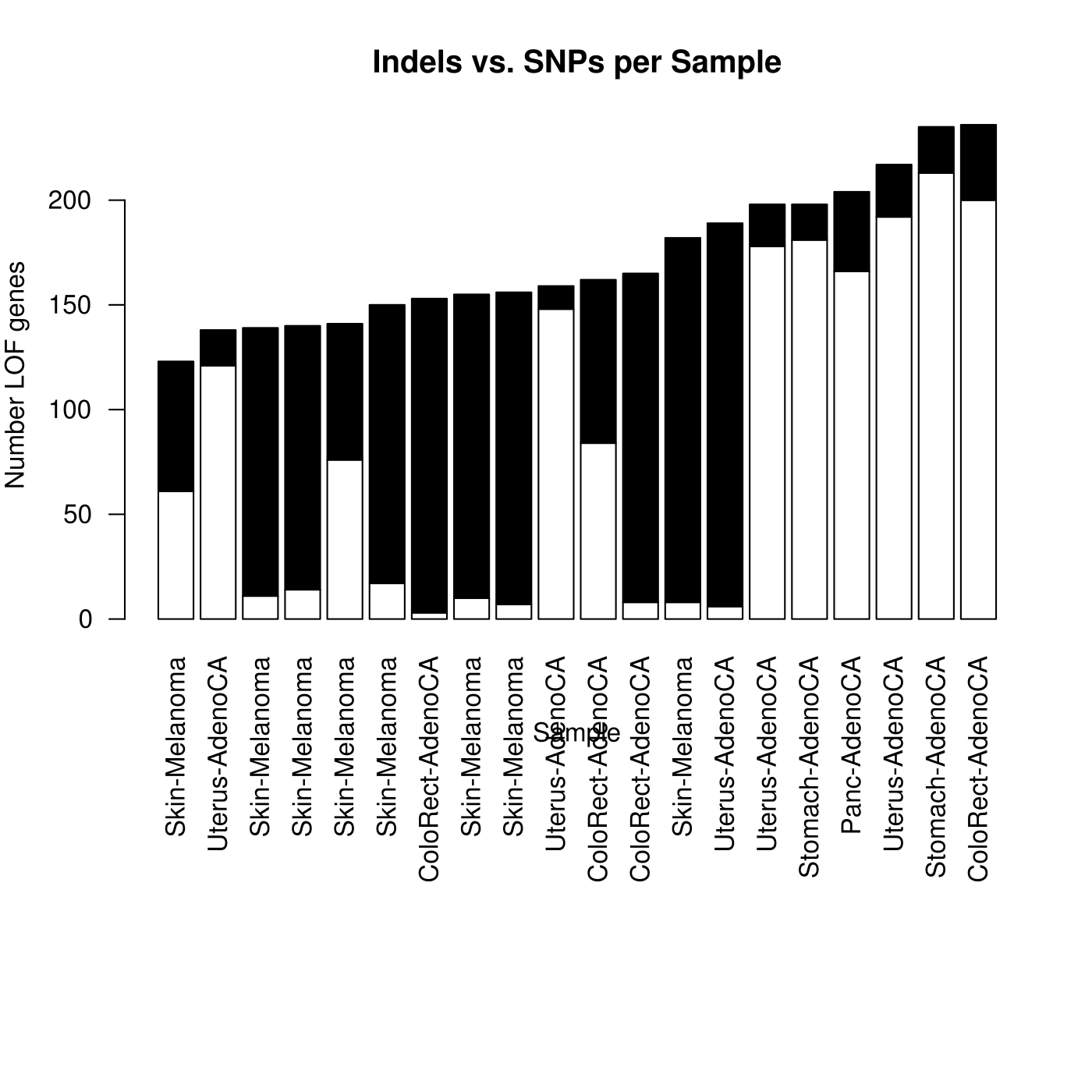 SNPs -- black, indels -- white
Indel Bias / SNP Bias
457 samples w/ greater 10 pLOFs
Indel biased (>80% indels)
52
SNP biased (>80% SNPs)
115
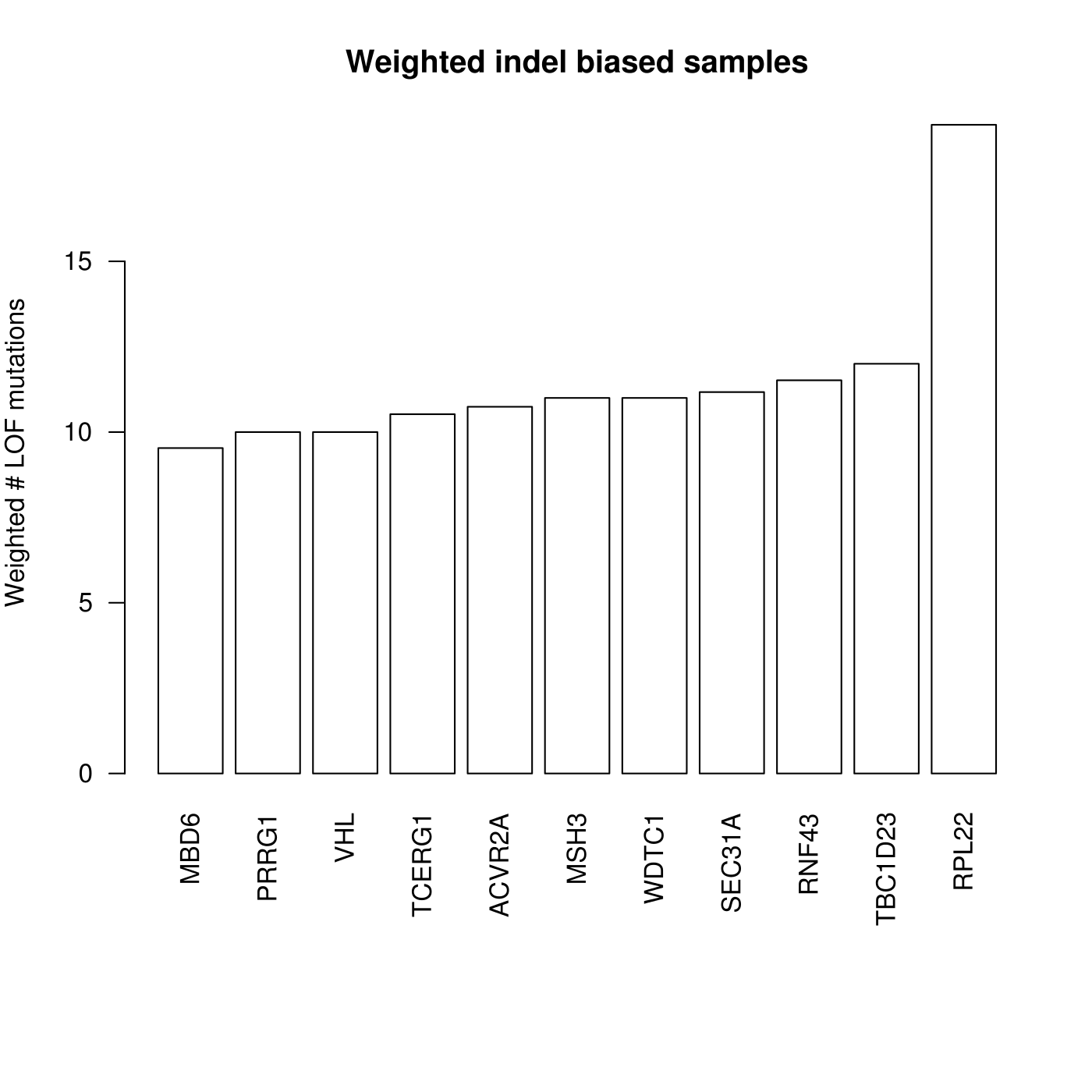 Chan, Clement TY, et al. "Reprogramming of tRNA modifications controls the oxidative stress response by codon-biased translation of proteins." Nature communications 3 (2012): 937.